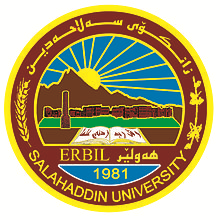 University of Salahadden-ErbilSchool of EngineeringElectrical DepartmentSecond Year- forth Semester2021-2022
Dynamics
Lecture 1
                                                 By  
Asst. Lect.   Niyaz O. Ali
1
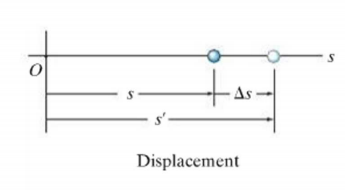 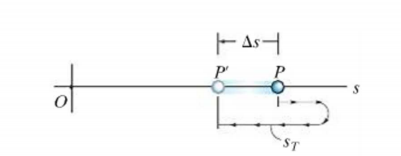 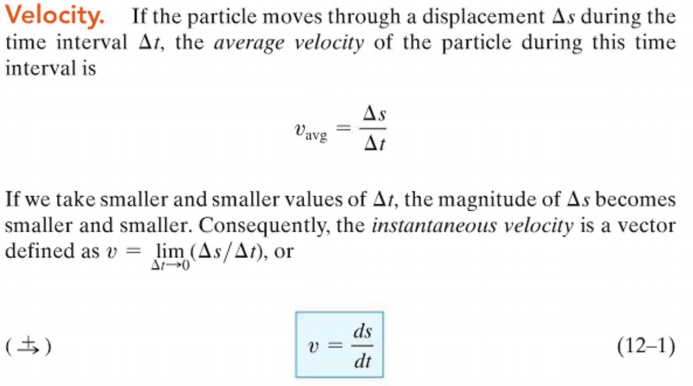 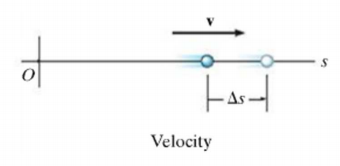 2
3m
4m
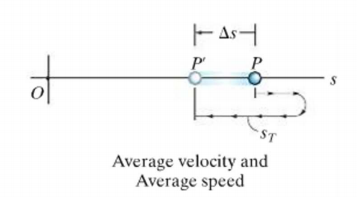 3
Acceleration
4
Review of important  concepts
5
-4+4t
6